Module 21Formative Assessment to Improve Teaching K-12
Washington Student Achievement Council (WSAC) 
Project Core/Time/Digital 
Winter Institute January 2017
Riki Thompson, PhD
rikitiki@uw.edu
University of Washington Tacoma
Goal
Review types of formative assessment 

Discuss conditions and best practices for formative assessment 

Apply formative assessment tools to improve teaching
Hmmm…
This sounds like the Declarative Knowledge part of the lesson
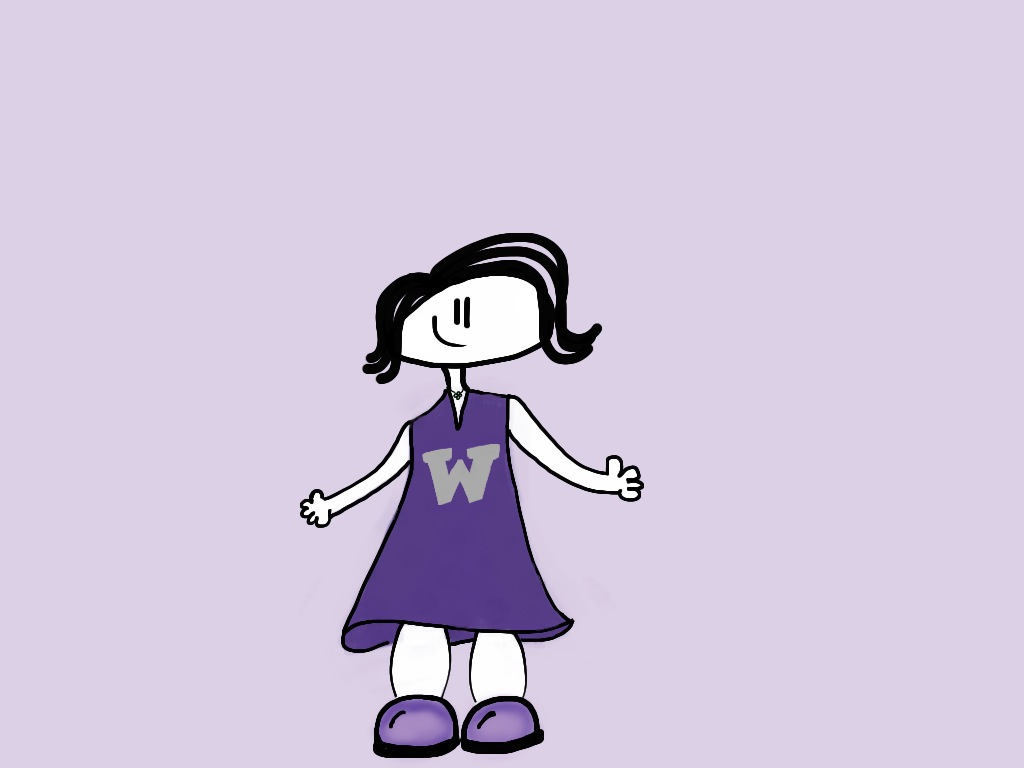 Task
This is definitely the 
Procedural Knowledge part
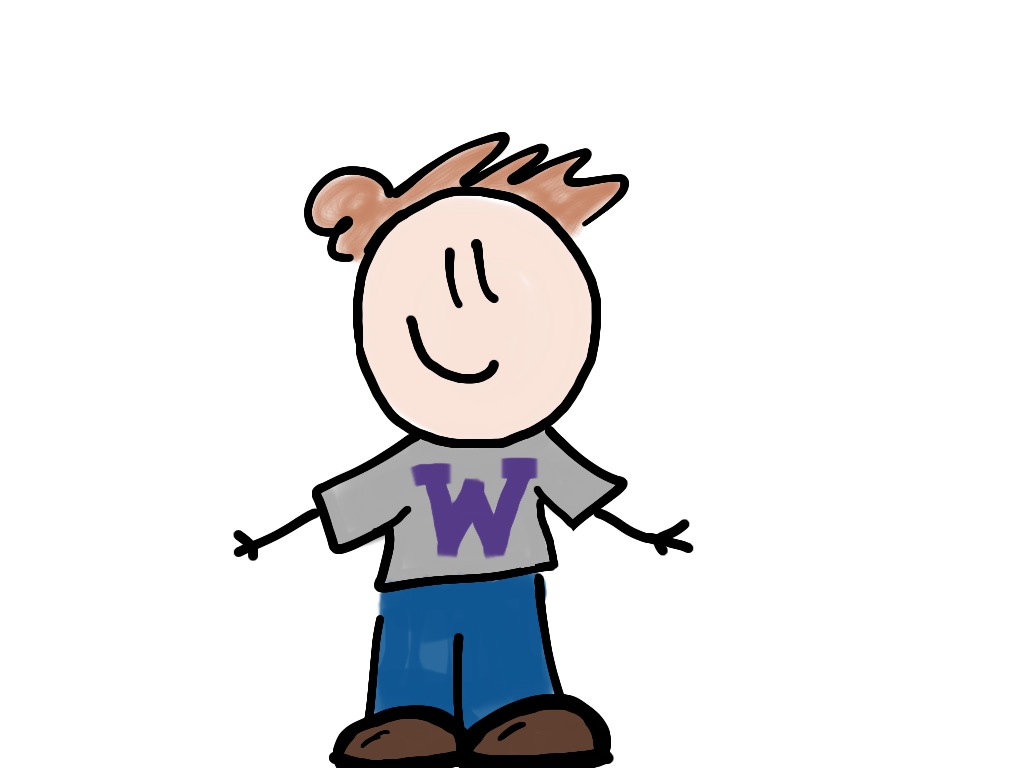 Review the steps of formative assessment 
Review formative assessment activities from Fall Institute
Introduce materials to assess teaching
Discuss options to improve teaching
Formative Assessment
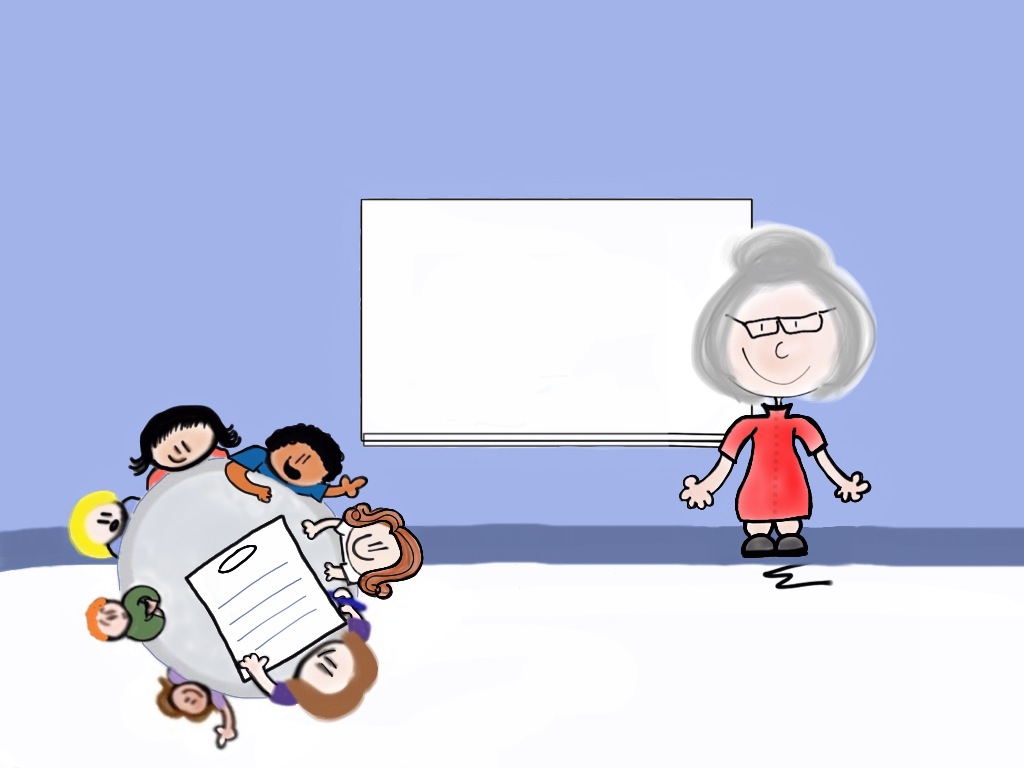 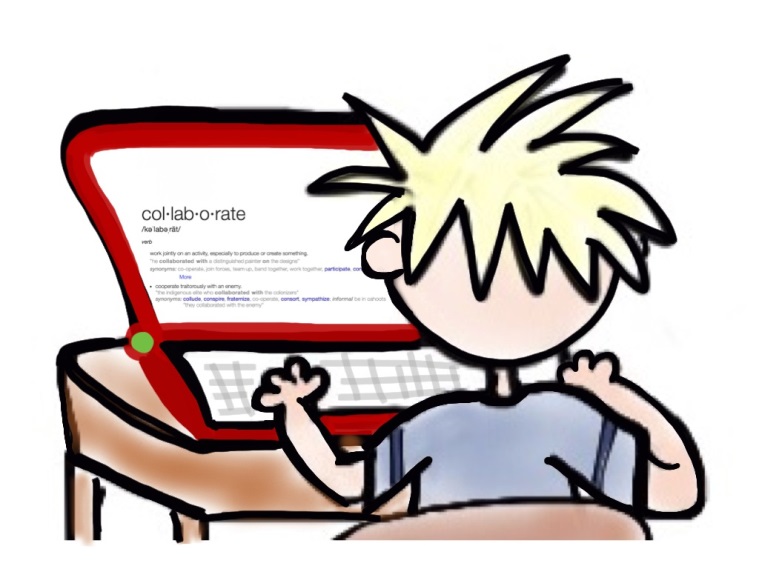 Make course corrections to one’s teaching
Figure out what I need to learn still
Understanding the Formative Assessment ProcessSmarter Balanced Assessment Consortium
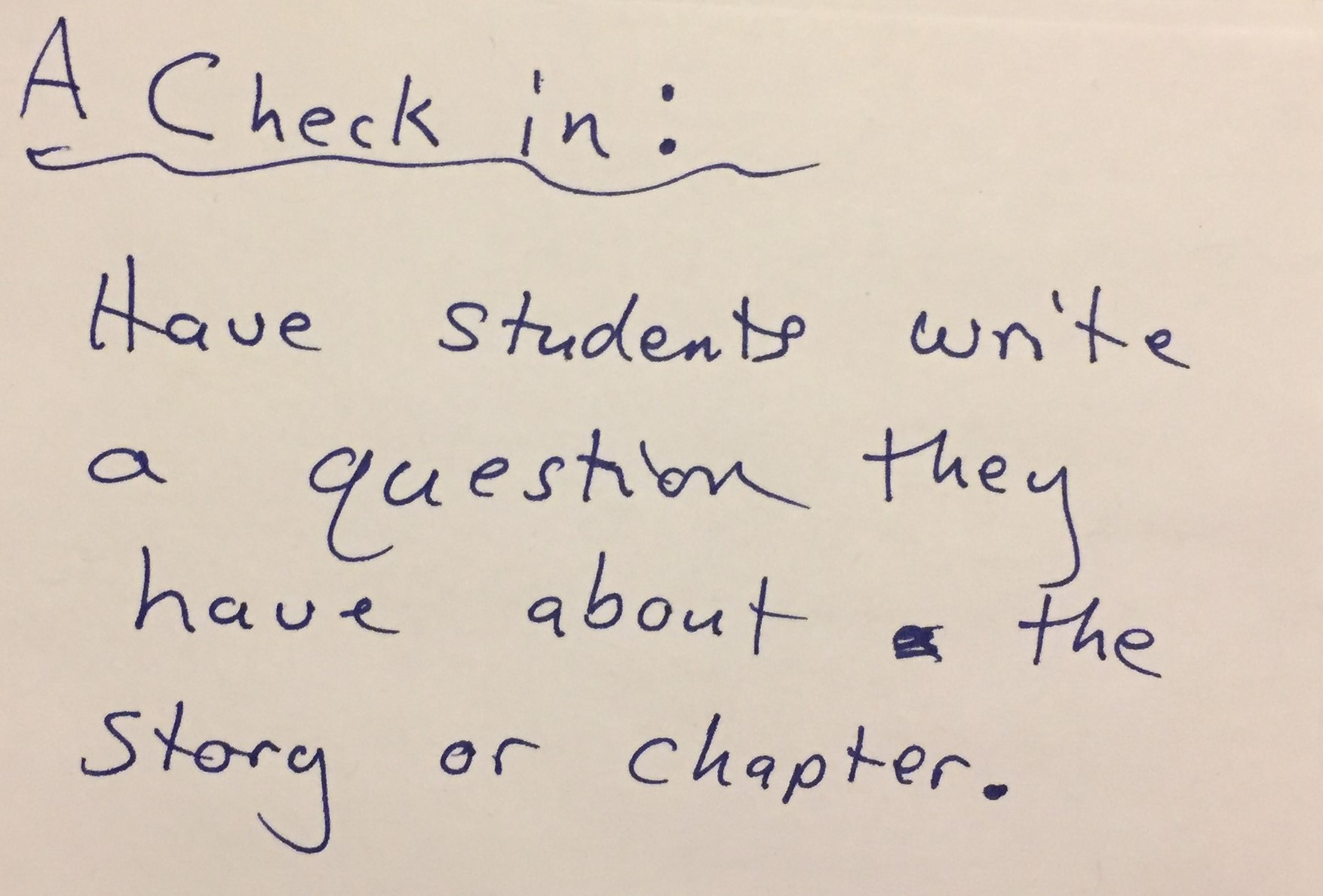 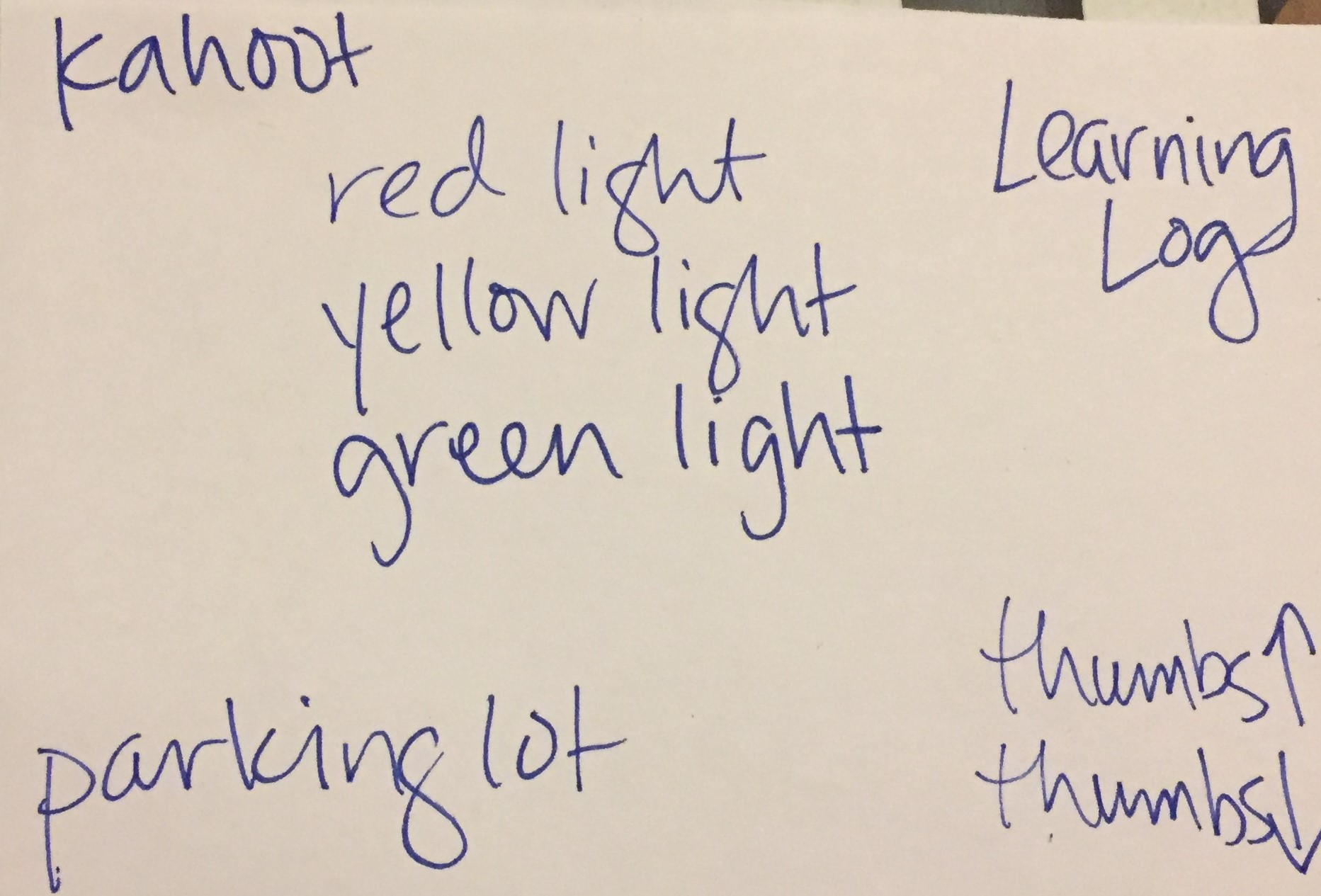 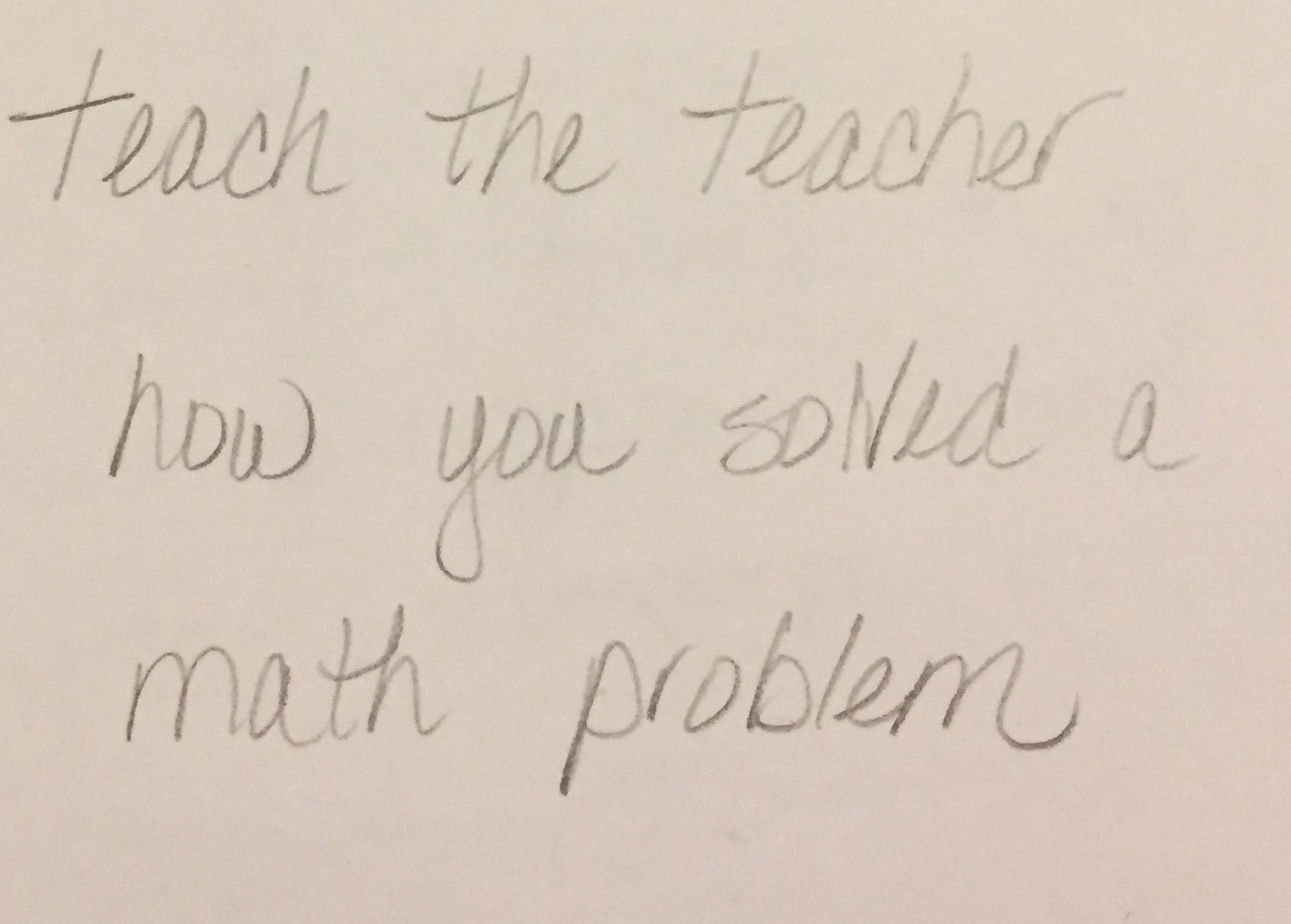 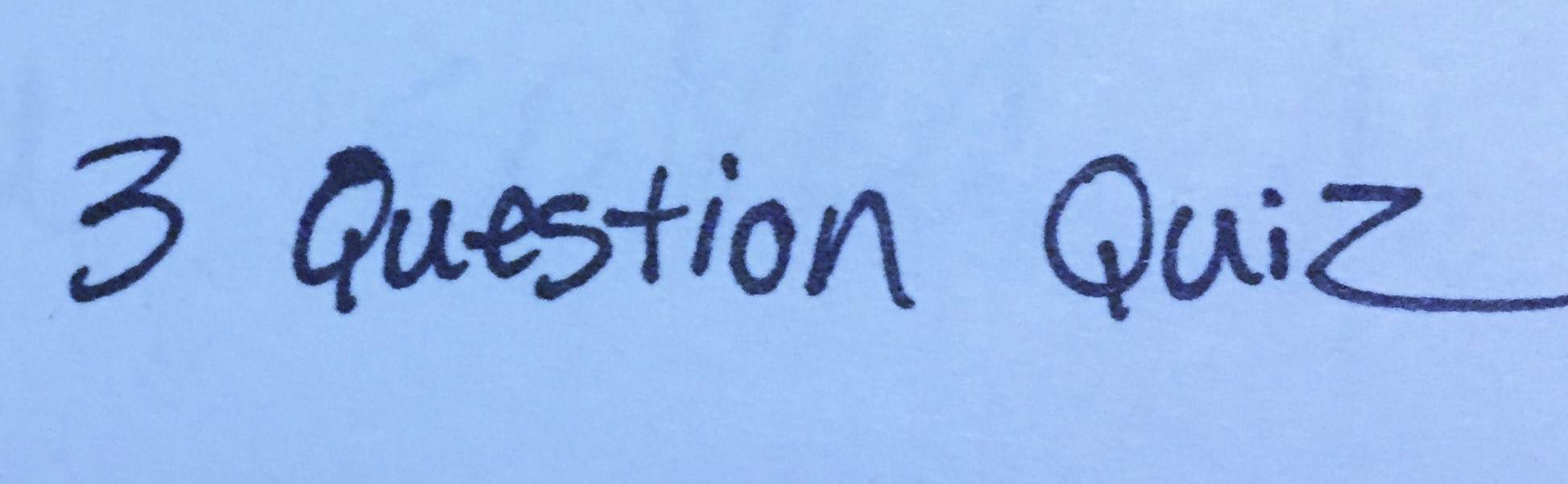 Tools to Assess Learning
Why use Formative Assessment of Teaching?
Conditional Knowledge
For the teacher…
For the one observing…
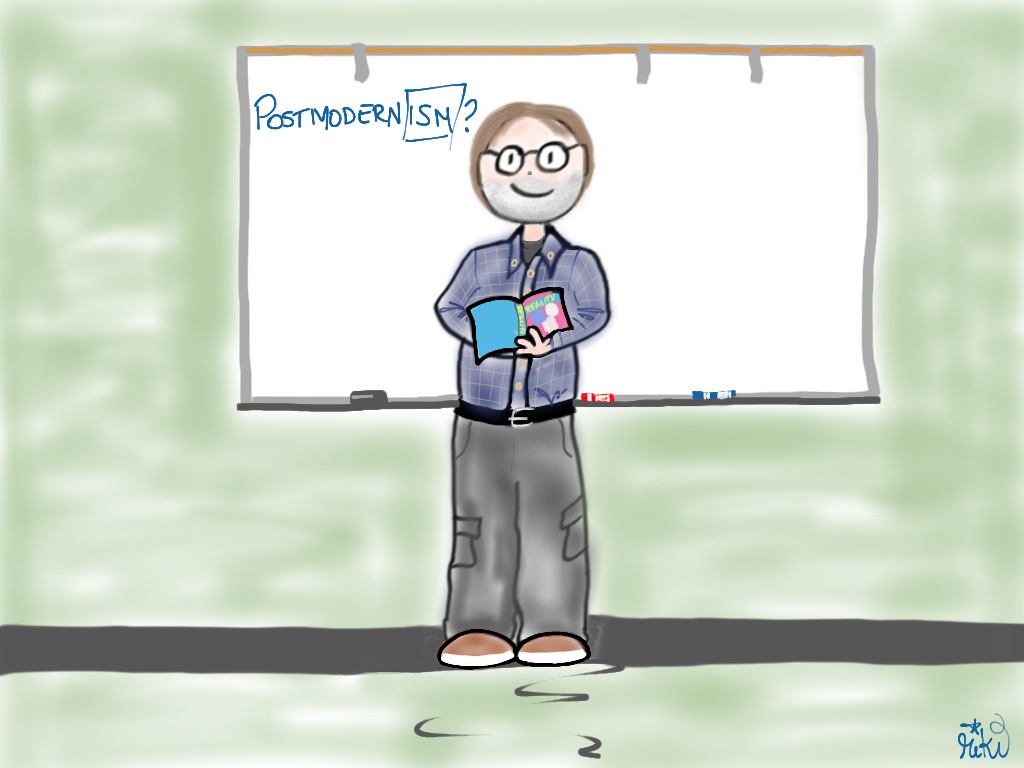 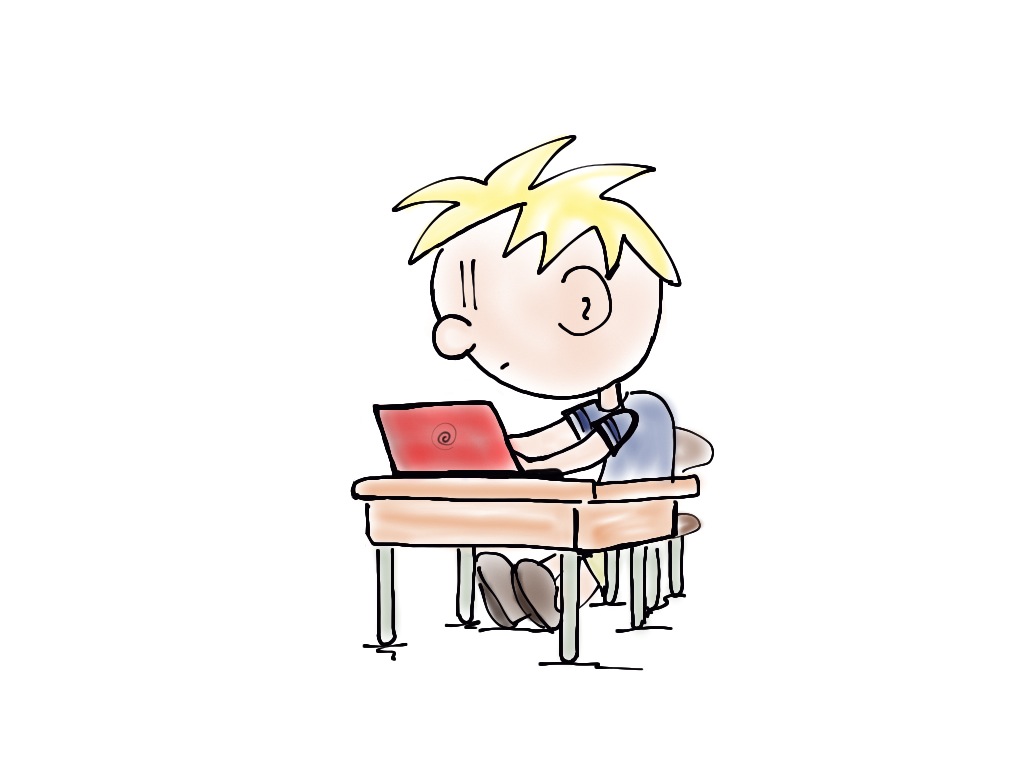 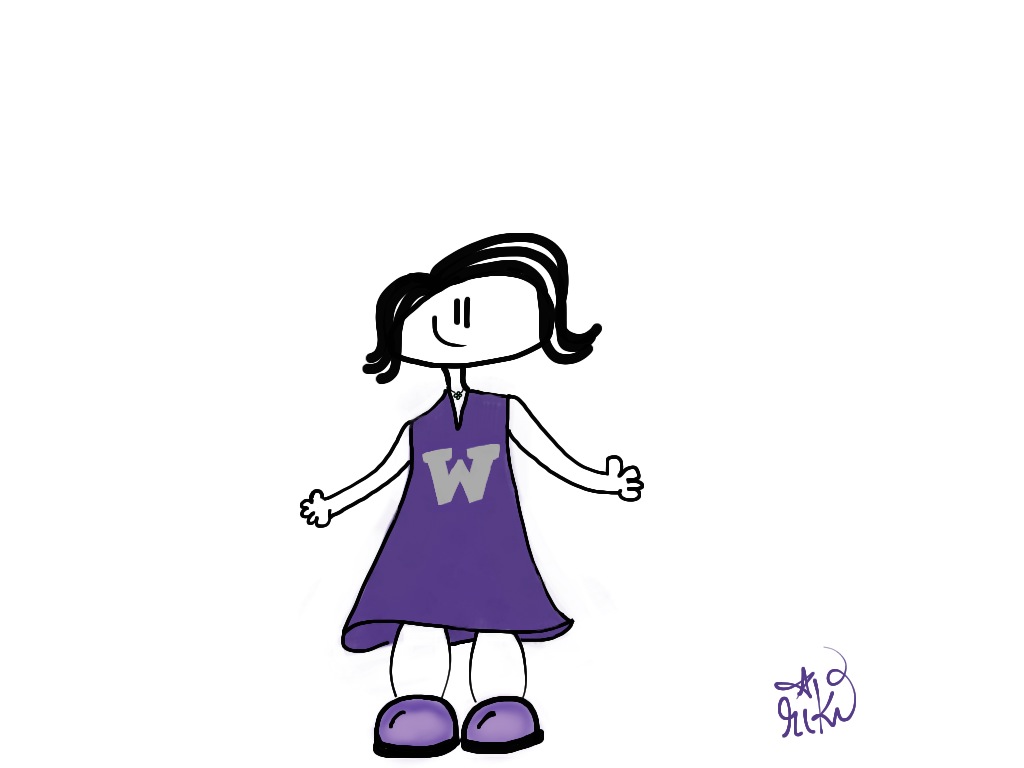 an observation can provide 
useful feedback that might not be revealed through the use of other assessment methods
the experience can provide 
an opportunity to learn from seeing a fellow teacher in action
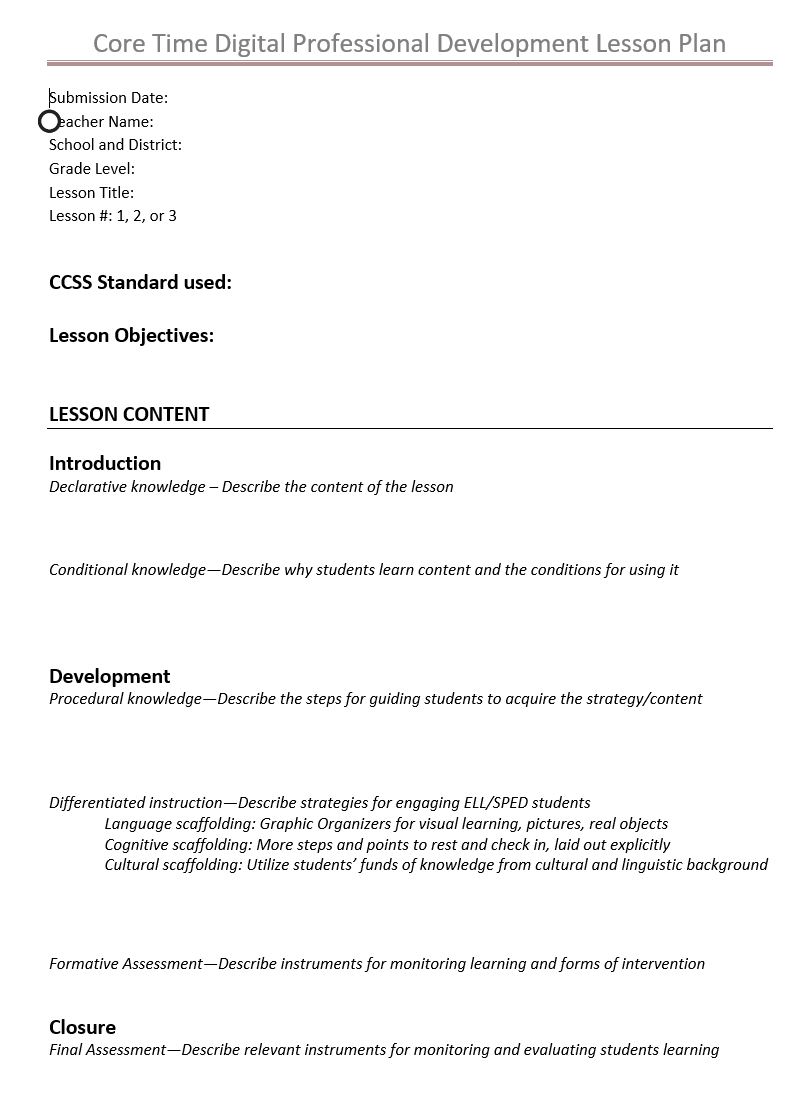 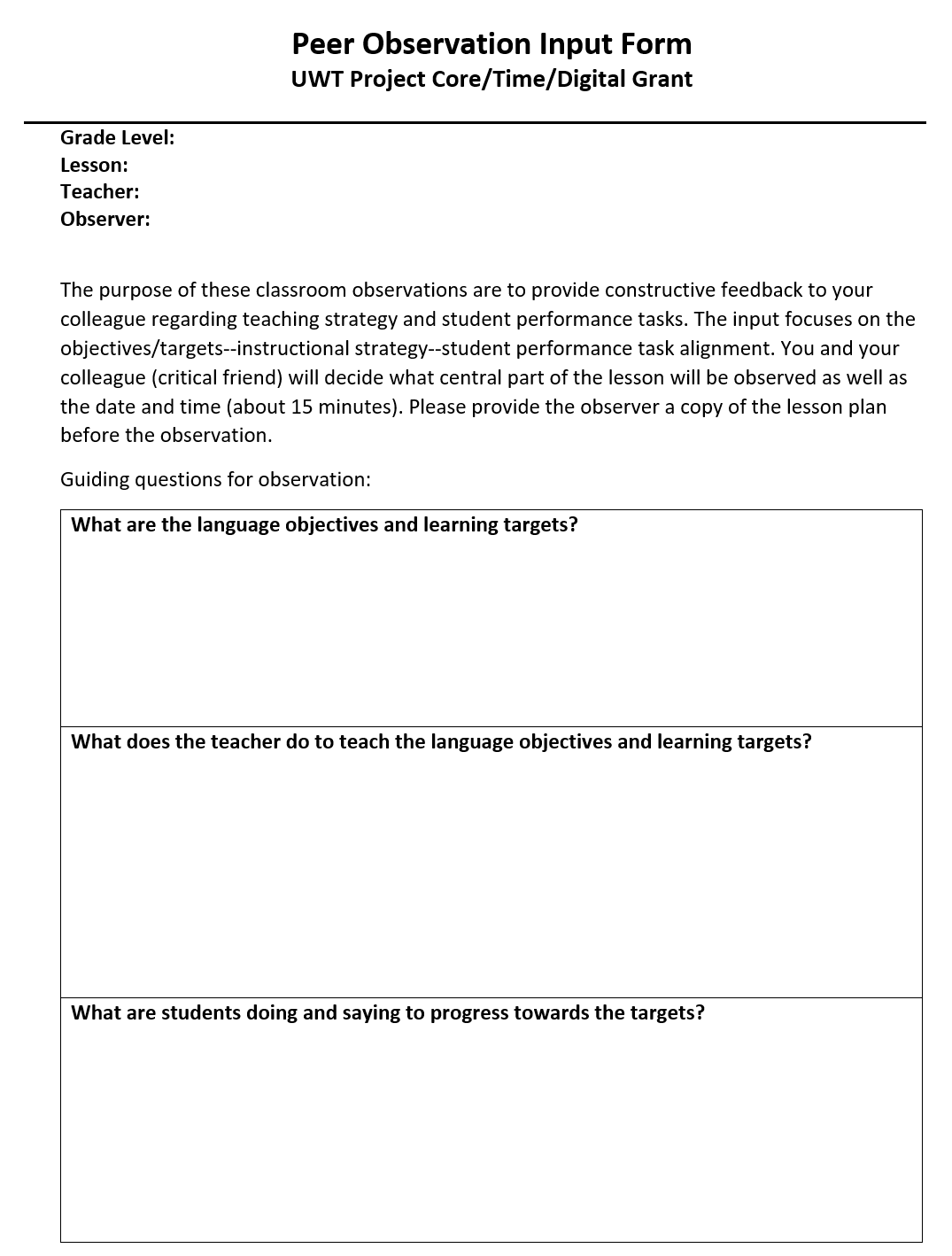 Lesson Plan

Observation

Reflection
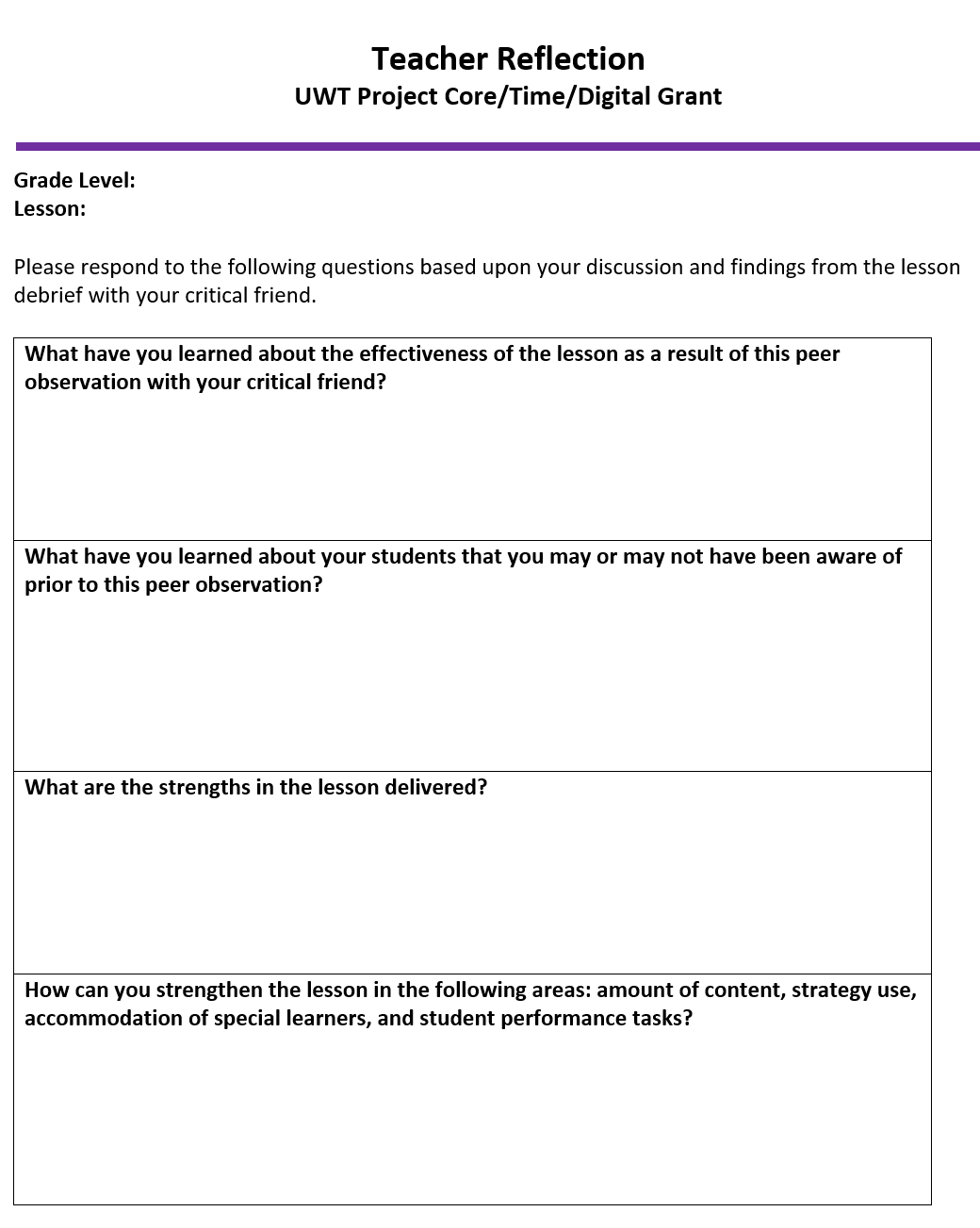 Tools to Assess Teaching
Clarify Intended Learning Goals
Develop lesson plan

	Share lesson with critical friend in advance 

		Discuss strengths and challenges of teaching

			Ask for specific feedback
Eliciting Evidence
Review lesson plan & materials prior to observation

	Observe teacher’s ability to engage students 

		Consider student questions & performance during lesson
Interpreting the Evidence
Discuss strengths of lesson delivered 
	
	Identify effective elements for teaching content

		Recognize student affinities & struggles with learning
Acting on Evidence & Making Adjustments
What changes can be made to improve student learning?
Amount of content
Strategy
Differentiation
Funds of knowledge
Assessment Tools
Case Study
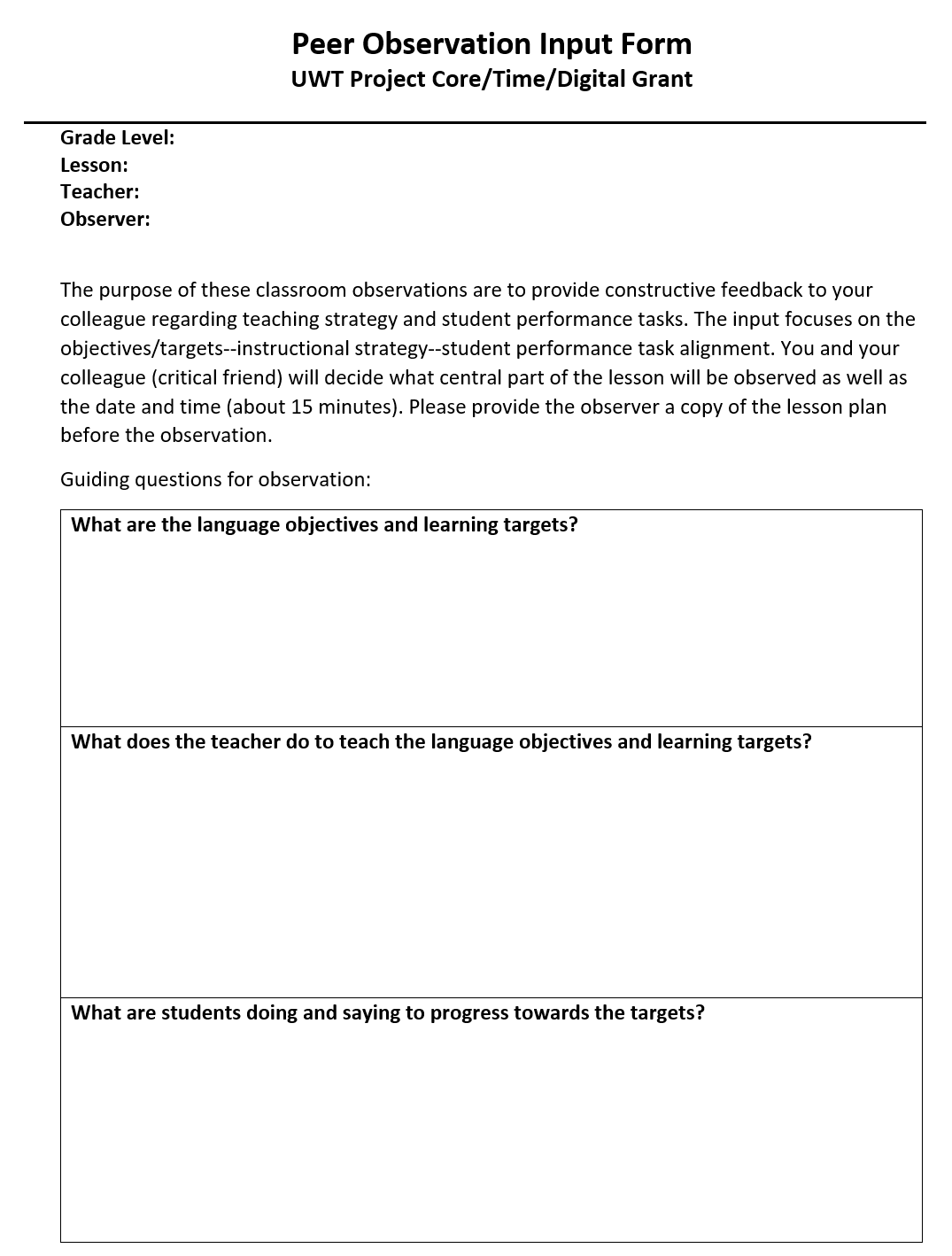 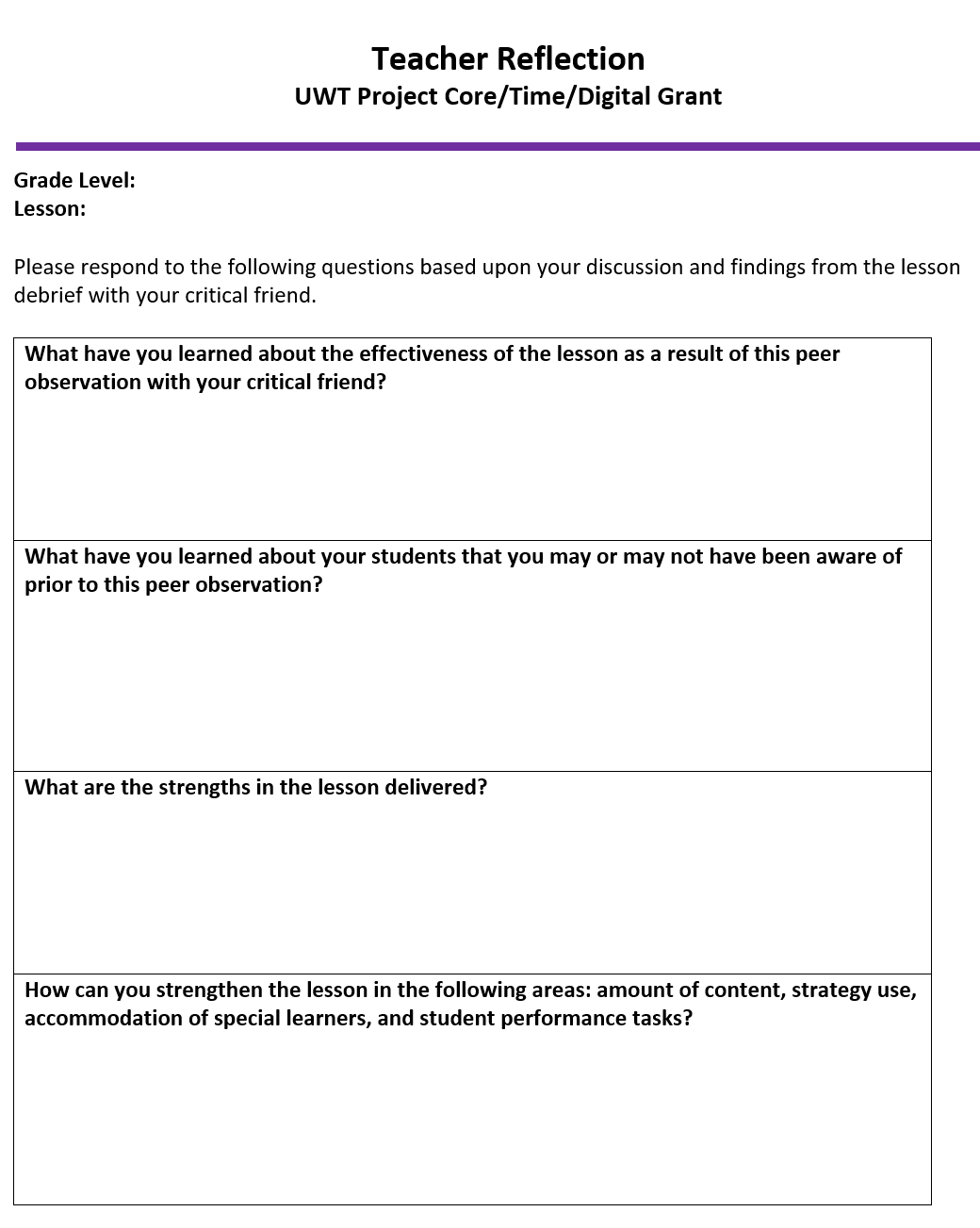 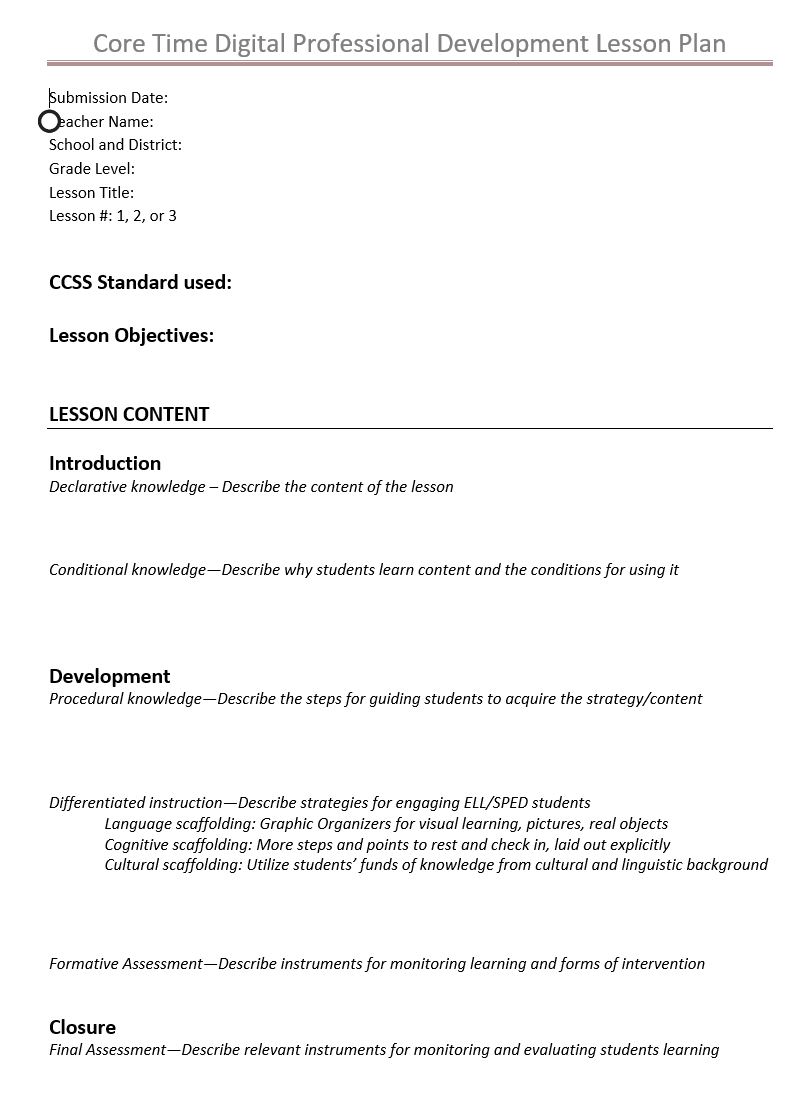 Lesson Plan

Observation

Reflection
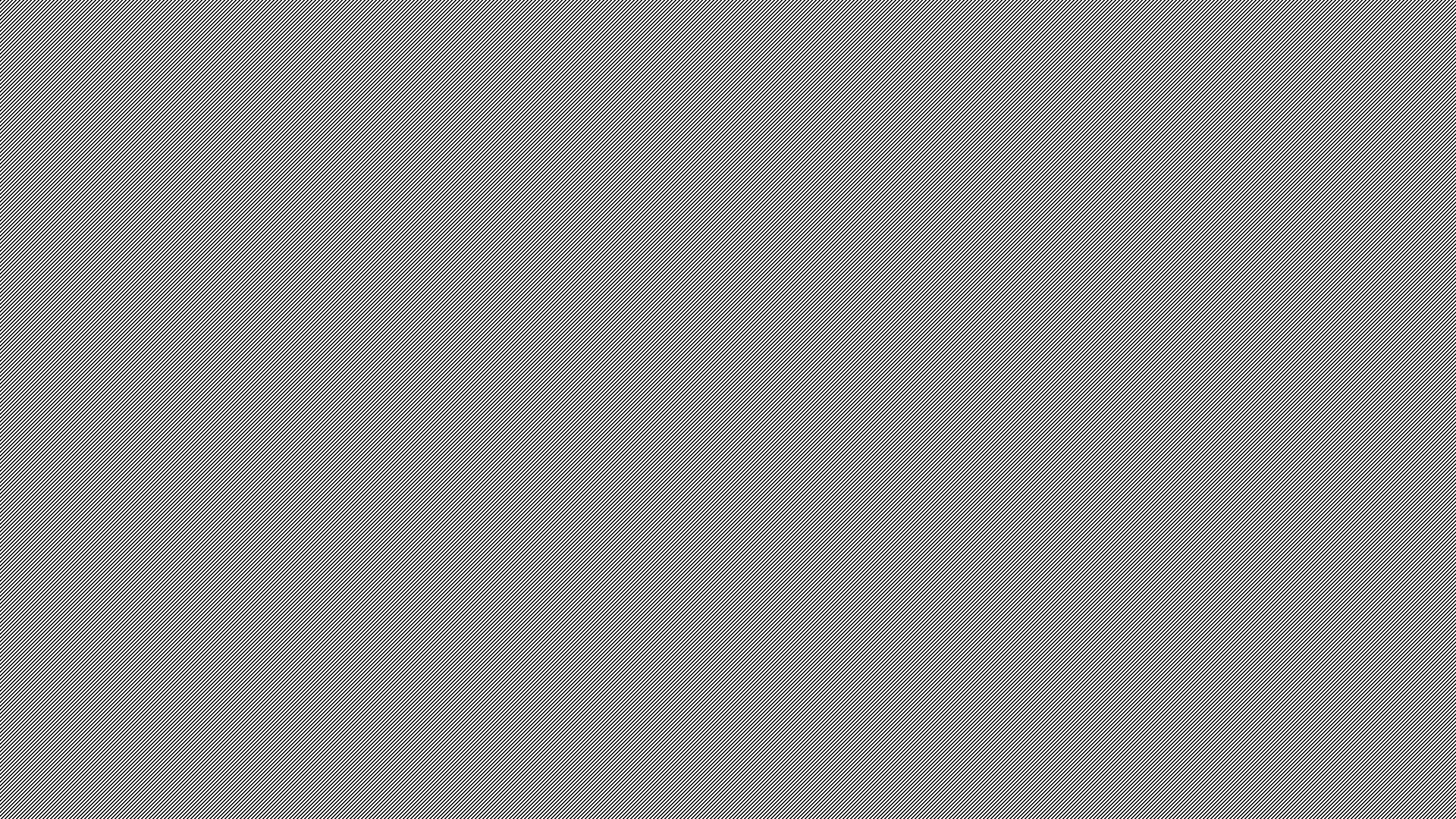 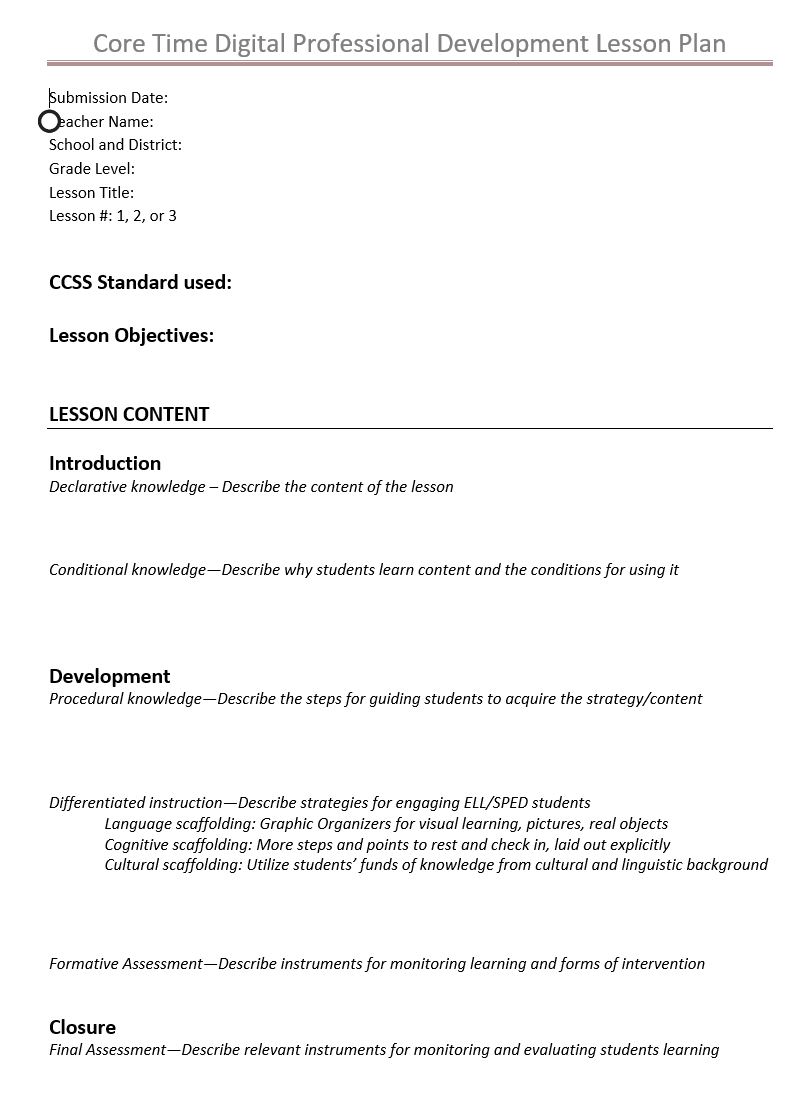 Lesson Plan
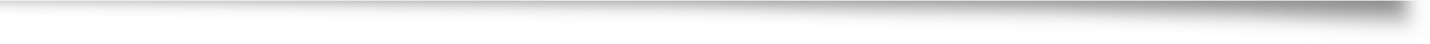 Peer Observation
Observations are most effective when approached as a collaboration meant to benefit all involved
What are the objectives and learning targets?

What does the teacher do to teach the objectives and learning targets?

What are students doing and saying to progress towards the targets?
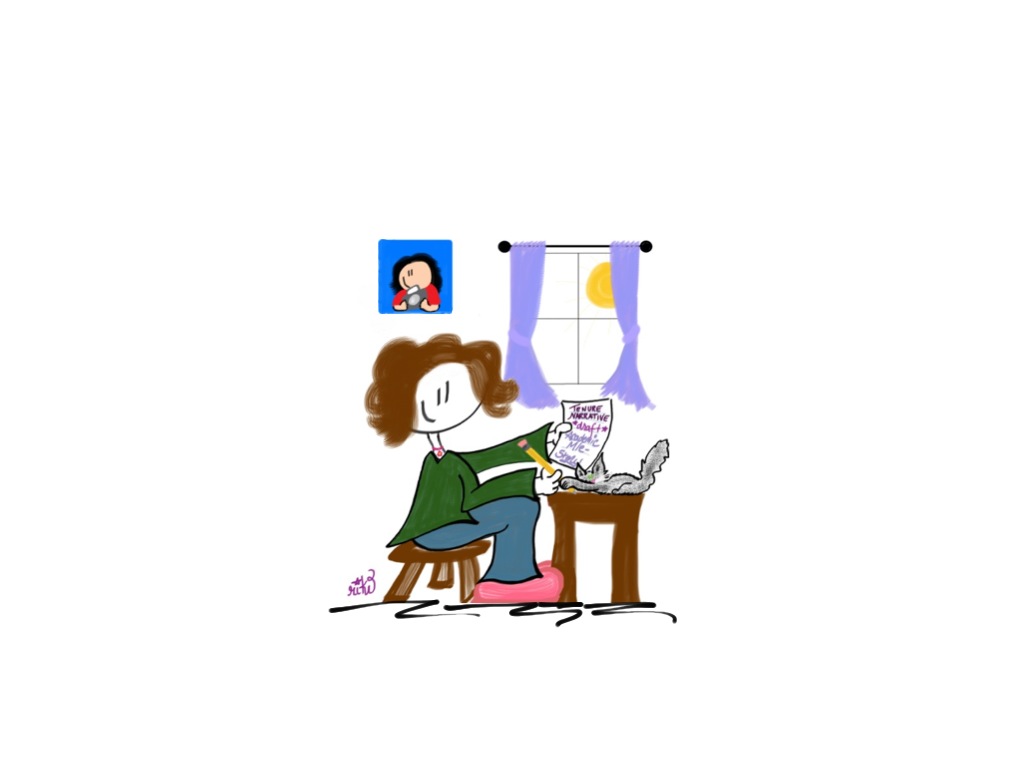 Teaching Reflection
What have you learned about the effectiveness of the lesson as a result of this peer observation with your critical friend? 
What have you learned about your students that you may or may not have been aware of prior to this peer observation?
What are the strengths in the lesson delivered?
Before we exit…
I would like to learn more about…
Please explain more about…
The most important thing I learned today is…
The thing that surprised me the most today was…
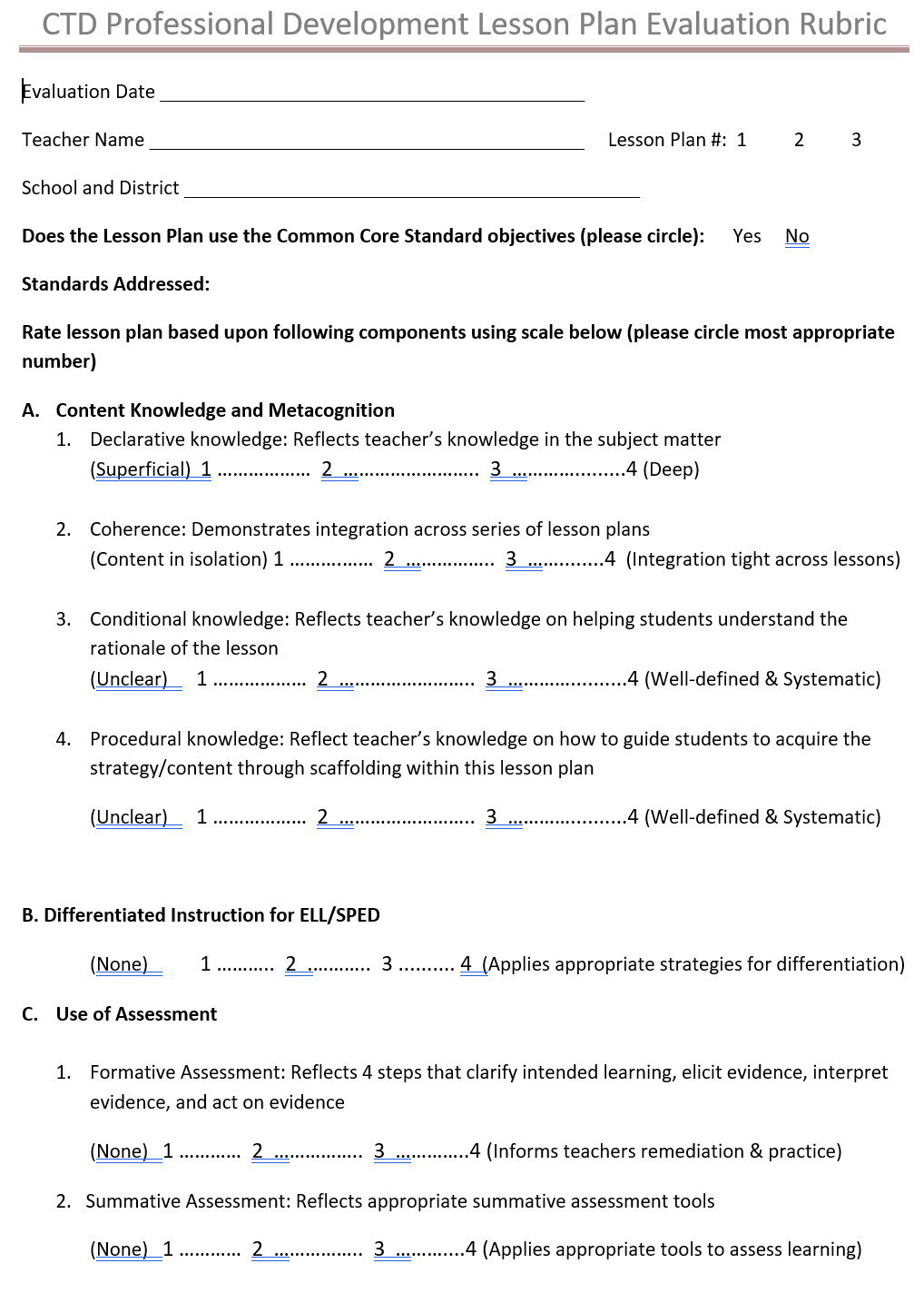 Lesson Plan Template Revisions
Coherence: Demonstrates integration across the series of 
3 lesson plans
Procedural knowledge:Reflect teacher’s knowledge on how to guide students to acquire the strategy/content through scaffolding within this lesson plan
Submitting Lesson Plans
Submit lesson plans on Dropbox
For teams, submit only one document (with all names)
Label docs like this: 
	Subject_Grade_LP#_School_Name(s)
	ELA LP1_ Grade8_KettleFalls_ Thompson_ Louie_ Rios.doc